January 2018
WUR SYNC DESIGN
Date: 2018-01-12
Authors:
Slide 1
Vinod Kristem, Intel Corporation
January 2018
Preamble structure to support two rates
Based on the discussions [1]-[5], the motion has been passed for the following preamble structure to support two different rates
The exact bit sequence S and the bit duration is TBD
24 µs
Legacy+WUR mark
MAC header
Payload
FCS
Wake-up preamble
S
S
Low Rate
128 µs
Higher Rate
S Complement
64 µs
Slide 2
Vinod Kristem, Intel Corporation
January 2018
Rate and timing detection the receiver
Received samples correlated with sequence S
Rate detection
Low rate transmission: 2 positive peaks, separated by PN seq length
High rate transmission: Single negative peak
Timing estimation
Correlation exceeds a threshold
Slide 3
Vinod Kristem, Intel Corporation
January 2018
Candidate sequence S: PN sequence with different bit durations
Sequence S (64 us duration)
Zero padded 15 bit PN sequence, with 4 us bit duration
Zero padded 31 bit PN sequence, with 2 us bit duration
We evaluate and compare the performance of 4 us and 2 us preamble bit durations
Sequences with even smaller bit duration (1 us and below) can result in significant ISI and hence are not considered.
Slide 4
Vinod Kristem, Intel Corporation
January 2018
Simulation parameters (Transmitter)
24 µs
Legacy+WUR mark
Wake-up preamble
MAC header
Payload
FCS
Preamble: Low rate: [S S], High rate: [S complement]
Case 1: S - [0 15 bit PN seq.], with 4 us bit duration
4 us OOK pulse constructed using 13 L-STF coefficients
Case 2: S - [0 31 bit PN seq.], with 2 us bit duration
2 us OOK pulse generated using 32 pt. FFT in 20 MHz
Data portion: Manchester coding
Low rate scenario
‘0’- 4 us ON,  4 us OFF, 4 us ON,  4 us OFF
‘1’- 4 us OFF, 4 us ON,  4 us OFF, 4 us ON
4 us OOK pulse constructed using 13 L-STF coefficients
High rate scenario
‘0’- 2 us ON, 2 us OFF
‘1’- 2 us OFF, 2 us ON
2 us OOK pulse generated using 32 pt. FFT in 20 MHz
Slide 5
Vinod Kristem, Intel Corporation
January 2018
Simulation parameters (Receiver)
4 MHz LPF (IIR) – generated using MATLAB
Third order Butterworth filter
Cutoff freq. = 2.5 MHz, Sampling freq. =160 MHz
WUR processes (i) in-phase only (single rx chain); (ii) processes both I and Q
Channels: AWGN and Channel D
No phase noise and ACI modeled
2.4 GHz band operation
SNR is measured at 20 MHz bandwidth, post 4 MHz LPF
Performance quantified with respect to ideal rate and timing
Slide 6
Vinod Kristem, Intel Corporation
January 2018
Performance of 4 us bit duration (WUR processes both I and Q)
Low rate scenario: No observable gap between ideal and estimated timing
High rate scenario: 0.25 dB loss in AWGN and 0.5 dB loss in Channel D
Slide 7
Vinod Kristem, Intel Corporation
January 2018
Performance of 2 us bit duration (WUR processes both I and Q)
Performance gap < 0.2 dB, for both low and high rate scenarios
Slide 8
Vinod Kristem, Intel Corporation
January 2018
Performance comparison (4 us Vs 2 us)
Performance measured with respect to ideal rate and ideal timing
Delta SNR corresponding to 10% PER levels
	





Good performance for both 2 us and 4 us bit durations
2 us case is little better for High rate scenario in Channel D
Slide 9
Vinod Kristem, Intel Corporation
January 2018
Other metrics for picking a preamble sequence
Desirable metrics for picking a preamble sequence
Good PER performance, measured in terms of SNR gap between the ideal timing and estimated timing
Ratio of strongest peak/next strongest peak in auto-correlation of sequence is one indicator
Smaller OFF (Silence) period in the preamble
Maximum consecutive 1’s or 0’s (run length) in the sequence S
Smaller OFF period is desirable
Other devices does not sense the channel as idle
Good for AGC implementation
Atleast 8 us (4 us) with 4 us (2 us) preamble bit duration 
Sequence that enables efficient AGC implementation
Desirable to have small silence period at the beginning of the sequence
Slide 10
Vinod Kristem, Intel Corporation
Impact of silence period on AGC (1)
January 2018
WUR Preamble (32- bit, 2us bit duration)
Legacy Preamble + WUR-Mark
(24μs)
Energy accumulation window 
for AGC gain setting
8us OOK symbol gap
6us OOK symbol gap
AGC gain typically set based on energy in the legacy preamble portion
Energy accumulation window location can be arbitrary because of unknown packet start
Large silence period results in inaccurate gain setting
Small OFF period in preamble is desirable
Enables smaller accumulation window and faster AGC gain convergence
Slide 11
Vinod Kristem, Intel Corporation
Impact of silence period on AGC (2)
January 2018
WUR Preamble (32- bit, 2us bit duration)
Legacy Preamble + WUR-Mark
(24μs)
Energy accumulation window 
for AGC gain setting
8us OOK symbol gap
6us OOK symbol gap
Desirable to have smaller silence period at the beginning of the sequence
Consecutive zeros in the beginning can cause significant fluctuations in the AGC gains.
Enables faster AGC gain convergence and locking
Metric (Silence Period Location): How far into the preamble sequence, do we get a silence period of 4 us or more
For ex: [1 0 1 0 1 0 0 1……] with bit duration of 2 us, Metric = 10 us
Larger values are better for AGC
Slide 12
Vinod Kristem, Intel Corporation
January 2018
Candidate sequences S with 2 us bit durations
Sequence S1: Zero padded PN sequence
S1 = [0 1 1 1 0 1 0 1 0 0 0 0 1 0 0 1 0 1 1 0 0 1 1 1 1 1 0 0 0 1 1 0]
Maximum off time in S/S-Complement = 10 us
Silence period location: 2 us into the sequence
Sequence S2: Proposed sequence in [6]
S2 = [0 1 1 1 0 1 0 1 0 0 1 0 1 0 0 1 0 1 1 0 0 1 1 0 1 1 0 0 0 1 1 0]
Maximum off time in S/S-Complement = 6 us
Silence period location: 2 us into the sequence
Sequence S3: Proposed sequence in [7]
S3 = [1 0 1 0 0 1 0 0 1 0 1 1 1 0 1 1 0 0 0 1 0 1 1 1 0 0 1 1 1 0 0 0]
Maximum off time in S/S-Complement = 6 us
Silence period location: 6 us into the sequence
Slide 13
Vinod Kristem, Intel Corporation
January 2018
Candidate sequences S with 2 us bit durations
Sequence S4: Our proposed sequence
S4 = [1 0 0 1 1 0 0 1 1 0 0 1 0 1 1 0 0 1 0 1 1 0 1 0 1 0 1 0 0 1 0 1]
Maximum off time in S/S-Complement = 4 us
Silence period location: 2 us into the sequence
Generated by applying Manchester encoding [1 0]/[0 1] to zero padded 15 bit PN sequence

Sequence S5: Our proposed sequence
S5 = [1 0 1 0 1 0 1 0 0 1 0 1 1 0 0 1 1 0 0 1 1 0 0 1 0 1 1 0 0 1 0 1]
Maximum off time in S/S-Complement = 4 us
Silence period location: 14 us into the sequence
Generated by applying cyclic shift to Sequence S4
Slide 14
Vinod Kristem, Intel Corporation
January 2018
Metrics of sequences S1-S5
S4 and S5 have the least OFF times
S4 and S5 have smaller ACM values than S1 and S3
Does not necessarily translate to higher PER, as can be seen from simulation results
S5 has the maximum silence period location
Consecutive 0’s/1’s in the sequence will start much later into the sequence
Slide 15
Vinod Kristem, Intel Corporation
January 2018
PER with ideal rate and timing
Color codes: 5 different sequences – S1 to S5
Very similar PER values for different sequences S
Expected as the timing is perfect
Slide 16
Vinod Kristem, Intel Corporation
January 2018
PER with estimated rate and timing
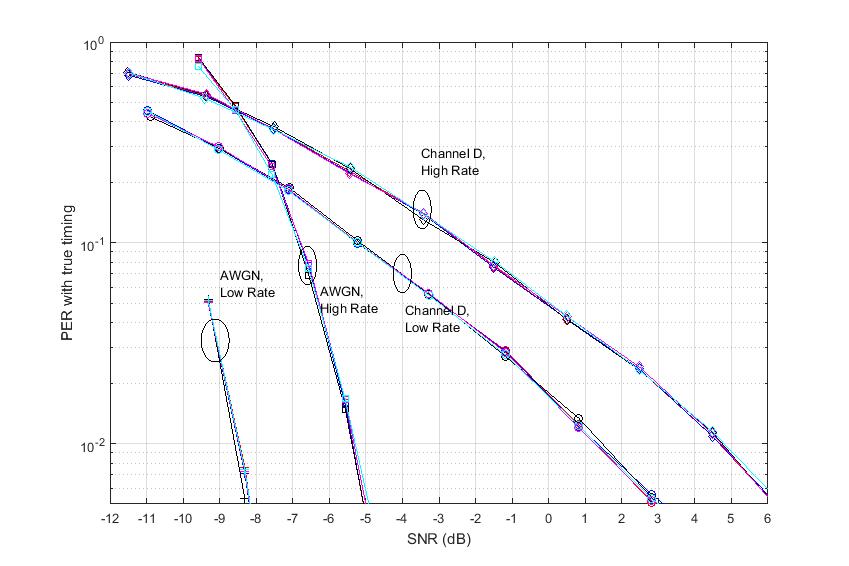 Very similar performance for different sequences S, under different Tx rates and channel conditions
Performance gap between different sequences < 0.2 dB (@10% PER, 1% PER)
PER includes miss detection, rate miss classification, and false alarms
Slide 17
Vinod Kristem, Intel Corporation
January 2018
Summary
Evaluated and compared the performance of preamble sequences with 2us and 4 us bit durations
Very similar performance for low rate scenario
2 us case slightly better in Channel D, for high rate scenario
Proposed 2 us bit duration sequences (S4 and S5), suitable for efficient AGC implementation
Smaller off period (especially at the beginning of preamble) is better for AGC
Evaluated the performance of different 32-bit preamble sequences S, with bit duration of 2 us
Similar PER values for different channel models and Tx rates 
The proposed sequences S4 and S5 have smallest OFF period (4 us)
Among the studied sequences, S5 has the OFF period (>2 us), farthest into the preamble sequence
Slide 18
Vinod Kristem, Intel Corporation
January 2018
Straw poll 1
Which of the options do you support for preamble bit duration 

Option 1: 4 us bit duration
Yes
No 
Abstain
Option 2: 2 us bit duration
Yes
No 
Abstain
Slide 19
Vinod Kristem, Intel Corporation
January 2018
Straw Poll 2
Do you support the following proposal?
We propose to use the following 32-bit preamble sequence S (S5 in the presentation), with 2 us bit duration.
S = [1 0 1 0 1 0 1 0 0 1 0 1 1 0 0 1 1 0 0 1 1 0 0 1 0 1 1 0 0 1 0 1]. 
(Low rate is indicated by [S S], High rate is indicated by [S complement])
Yes
No
Abstain
Slide 20
Vinod Kristem, Intel Corporation
January 2018
References
[1] 17/0997r0 Preamble  Options, IEEE 802.11 TGba, July 2017 
[2] 17/1781r1 Sync Structure Motions, IEEE 802.11 TGba, Nov. 2017 
[3] 17/1355r1 WUR Preamble Evaluation, IEEE 802.11 TGba, September 2017
[4] 17/1345r5 11ba PHY Frame Format Proposal, IEEE 802.11 TGba, September 2017
[5] 17/1614r1 Preamble studies to indicate different data rates, IEEE 802.11 TGba, Nov. 2017 
[5] Reference for Steve Shellhammer sequence: Options for 32-bit S in Sync Field
[6] Reference for Justin sequence (the new sequence): 20180102r2-WUR Preamble Sequence Performance Evaluation
Slide 21
Vinod Kristem, Intel Corporation
January 2018
Appendix
Slide 22
Vinod Kristem, Intel Corporation
January 2018
Performance of 4 us bit duration (WUR processes only Inphase component)
Low rate scenario: No observable gap between ideal and estimated timing
High rate scenario: 0.5 dB loss in AWGN and 1 dB loss in Channel D
Slide 23
Vinod Kristem, Intel Corporation
January 2018
Performance of 2 us bit duration (WUR processes only Inphase component)
Performance gap < 0.2 dB, for high rate scenarios
Performance gap of 0.4 dB for low rate scenario
Slide 24
Vinod Kristem, Intel Corporation
January 2018
Performance comparison (4 us Vs 2 us)(WUR processes only Inphase component)
Performance measured with respect to ideal rate and ideal timing
Delta SNR corresponding to 10% PER levels
	





2 us case is better for High rate scenario
Slide 25
Vinod Kristem, Intel Corporation
January 2018
PER with estimated rate and timing(WUR processing Only Inphase component)
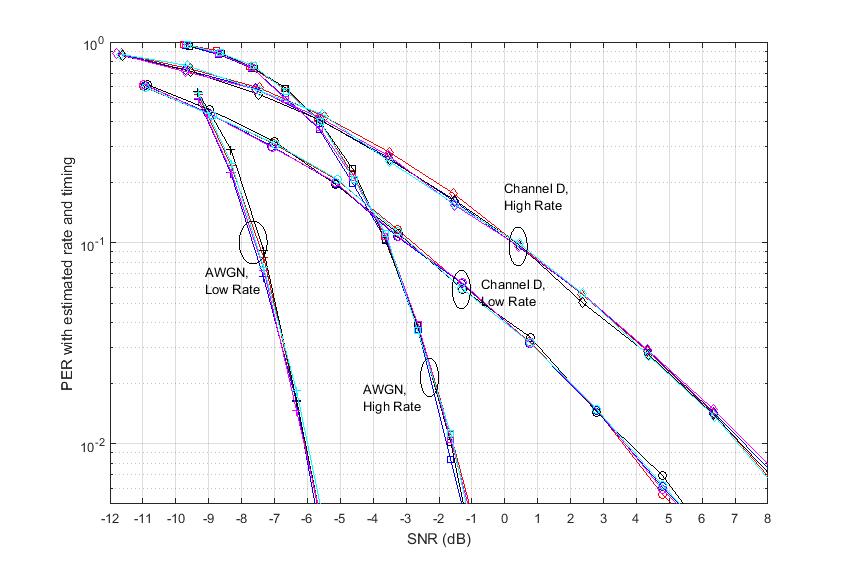 Very similar performance for different sequences S
Performance gap between different sequences < 0.2 dB (@10% PER, 1% PER)
Slide 26
Vinod Kristem, Intel Corporation